P01 Alternatives
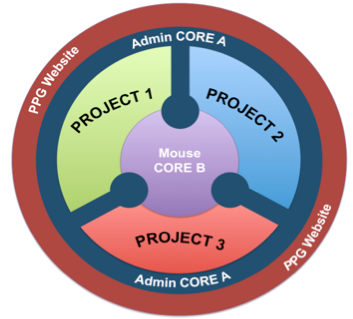 P01 Summary
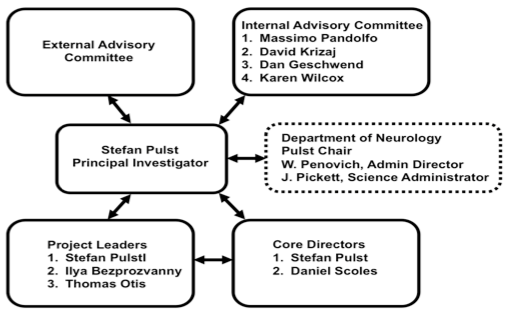 Pulst
Ilya
Otis
Overview  Pulst		
Core A       Pulst
Core B       Scoles
Project 1   Pulst         Transcriptome & rotarod // ATXN2 ASO & P2 & P3 compounds 
Project 2   Ilya            Various phenotypes // ITPR ASO, LMWH, NS13001,  calbindin, parvalbumin
Project 3   Otis          Circuits, E-Phys // P1 P2 compounds targeting mGluR/Ca2+ cascade, JnJ cmp
P01 Summary
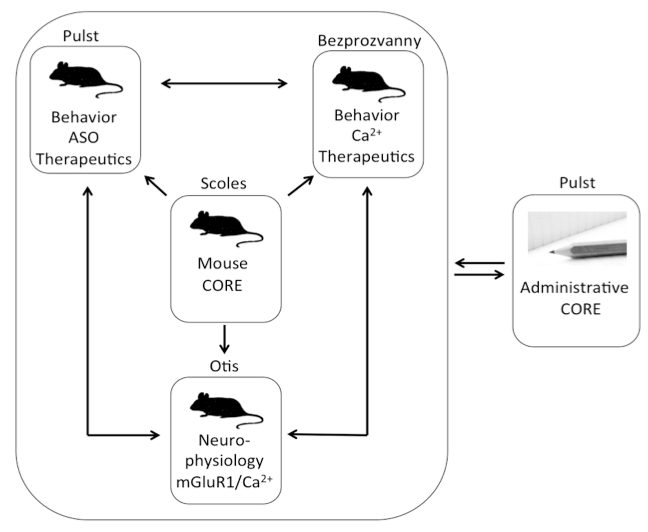 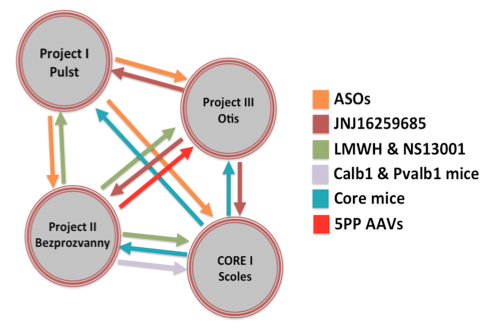 An R01 could have an appearance of overalp with the existing R37
The R01 built on PPG ideas
R37 Aims
Aim 1
Project 1 with elements of Project 2
	ATXN2 ASO
	ITPR1 ASO
	Rotarod, transcriptome, histopathology

Aim 2
Project 3
	E Phys analysis of mGluR/Ca2+ cascade 
	
Aim 3
	Something on RGS8 to follow-up on BAC 	paper findings
Aim 1
Calcium homeostasis and mGluR1 signaling in SCA2 mouse models
	A) correlate PC firing rate and 		intracellular calcium
	B) E-Phys and behavioral 			changes induced by mutant 		ATXN2 in mGlur +/- mice

Aim 2 
Identification of novel pathways in SCA2 disease initiation
	A)  RNA-seq of Q127 mice
	B)  RNA-seq of mice in SA1B
	C)  AAV delivery of 5 genes + 	RGS8 and evaluate phenotypes
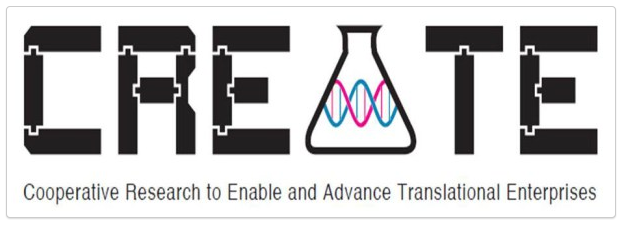 Informational blog:
http://blog.ninds.nih.gov/2014/08/13/ninds-launches-new-translational-funding-programs/
Decision Tree to help decide the most appropriate PAR:
http://www.ninds.nih.gov/funding/areas/translational_research/
CREATE BPN
For Small Molecules:
http://grants.nih.gov/grants/guide/pa-files/PAR-14-293.html
NINDS and NIH Blueprint for Neuroscience Research
CREATE BIO
ASOs:
http://grants.nih.gov/grants/guide/pa-files/PAR-14-288.html
NINDS only
BPN Schematic
CREATE BIO is similar to CREATE BPN
Both use a UH2/UH3 model:
Preparatory Activities:
Required entry, an up to 
1 year Phase I UH2
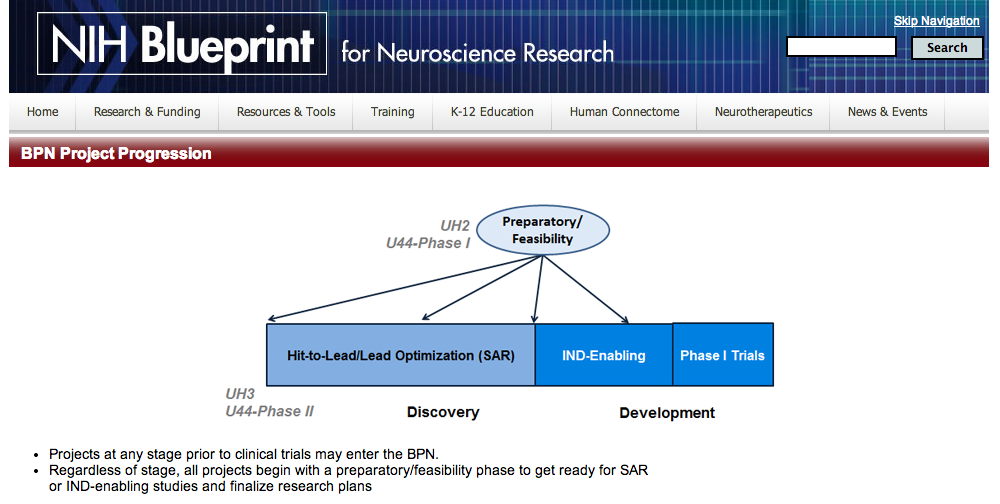 Total project not to exceed 5 years
From:     http://neuroscienceblueprint.nih.gov/resources/projectSchematic.htm
7